Building and Maintaining Readiness to Win in a Complex World
AUSA Institute of Land Warfare
1 November 2016
LTG Michael D. Lundy
Commanding General
U.S. Army Combined Arms Center
As Of: 10/31/2016
CAC CIG Planner: MAJ Daniel W. Clark / 913-684-8669 / daniel.w.clark48.mil@mail.mil
Requirements Development
TRADOC
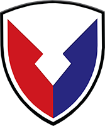 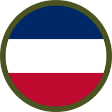 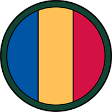 AMC
FORSCOM
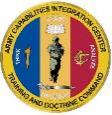 Design
Acquire
Build
Improve
Sustain
Train
Prepare
Army Capabilities 
Integration Center (ARCIC)
FM/Branch Proponents
Conceptualize Change
ACP
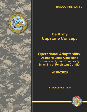 Lessons
Learned
AOC
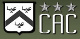 + COEs
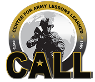 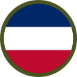 FCs
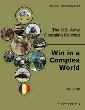 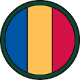 Units
COE DOTs
Combined Arms
 Center (CAC)
Validation
Execute
Change
Doctrine
 Organization
 Training 
 Materiel 
 Leadership
 Personnel 
 Facilities 
 Policy
Operationalize and Institutionalize Change
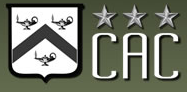 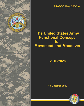 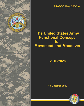 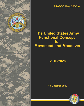 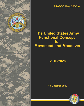 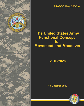 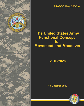 The environment and challenges drive requirements; requirements drive change
2
Key Requirements Players
Force Modernization Proponent

…develops and integrates DOTMLPF–P requirements for a particular function.
Branch Proponent

…supports force modernization proponents in developing requirements and executing approved training, leadership and education, and personnel programs.
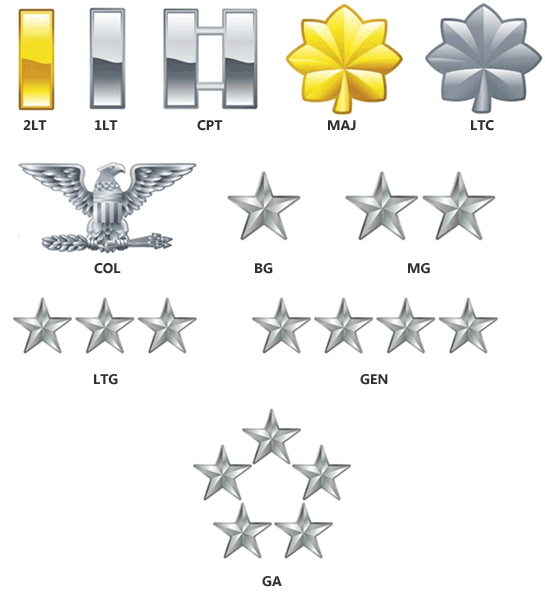 TRADOC Capability Manager

…represents the user throughout the capability/system life cycle across all dimensions of DOTMLPF-P.
CG, MCOE
Armor Commandant
Infantry Commandant
TCM ABCT
TCM SBCT
TCM IBCT
Combat Developers represent the Operational Users
3
DOTMLPF-P Integration
Key considerations when developing new capabilities
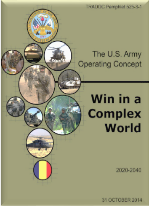 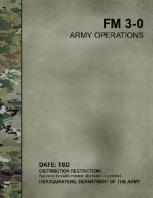 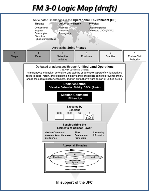 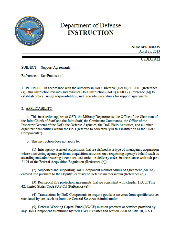 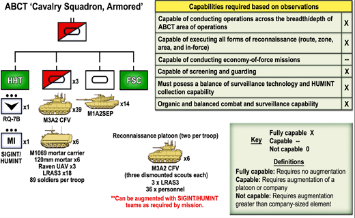 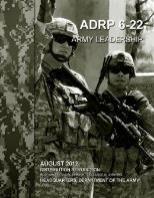 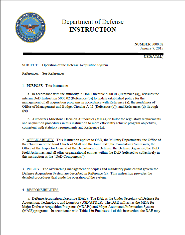 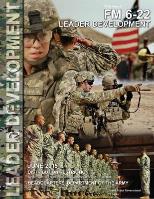 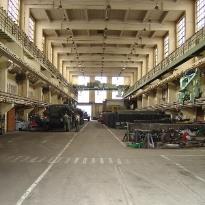 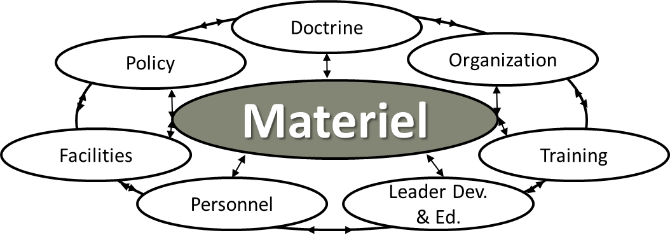 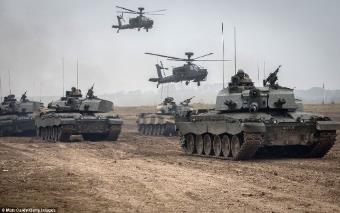 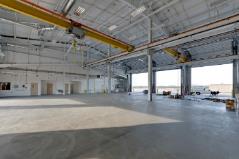 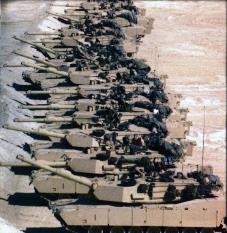 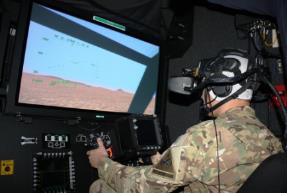 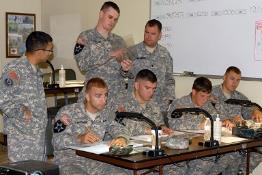 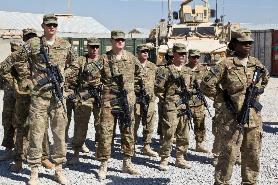 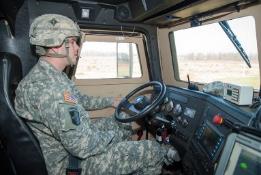 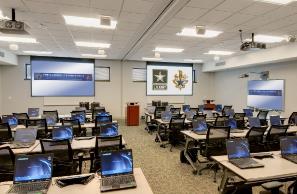 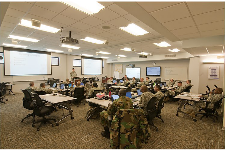 Solutions must integrate across full range of DOTMLPF-P
4
Getting Requirements Right
Operational versus Technical Requirements
 Battle Lab Experimentation
 S&T focused on valid requirements – transition to POR
 Human-Machine Interface
 Cognitive Aiding and Offloading (Defrag the Hard drive)
 Relationship of Requirement Solutions to other Variables
 Good Enough versus Nice to Have or Unobtanium  
 Utility across the Range of Military Operations versus Niche Capabilities
 Growth Capability - Upgradability
 Open Architectures
 Capability versus Vulnerability
 Reliability, Sustainability, Affordability balance points
All requirements compete for limited resources
5
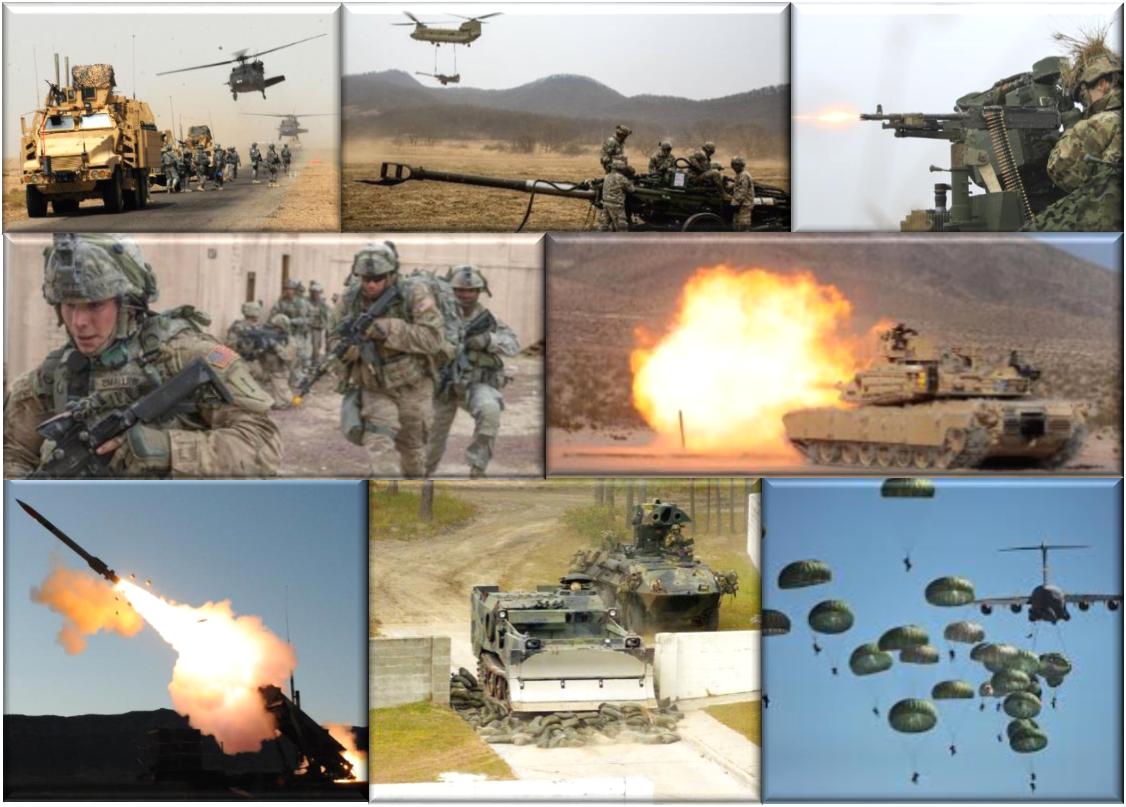 Discussion
What CAC is For and How We Do it…
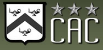 CAC Enabling Proponencies
Airspace Control
Information Opns
OPSEC
Knowledge Management
Military Deception
Security Force Assistance
Personnel Recovery
Army Profession
What we do…
…as the AR 5-22 Force Modernization Proponent for…
TCM EAB
DIV, CORPS, TA Portfolio
Develop Requirements
EAB Concepts
DOTMLPF-P  Synch
Unified Land Operations and…
Combined Arms Operations - (Divisions, Corps, Theater Armies)
Mission Command
…and…
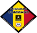 …develops full DOTMLPF-P requirements for Divisions, Corps and Theater Armies…
xxx
xx
xxxx
…and synchronizes and integrates Doctrine, Training, Education, and Leader Development across WfF proponents through HQDA Lead and TR Core roles…
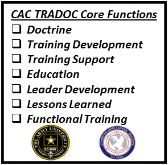 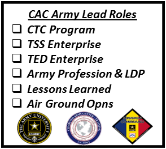 MVMT/
MNVR
FIRES
INTEL
SUST
PROT
MSN CMD
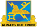 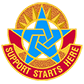 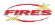 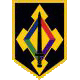 …executing professional military education and functional training through Branch and Non-Branch schools…
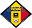 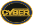 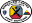 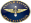 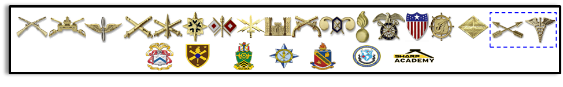 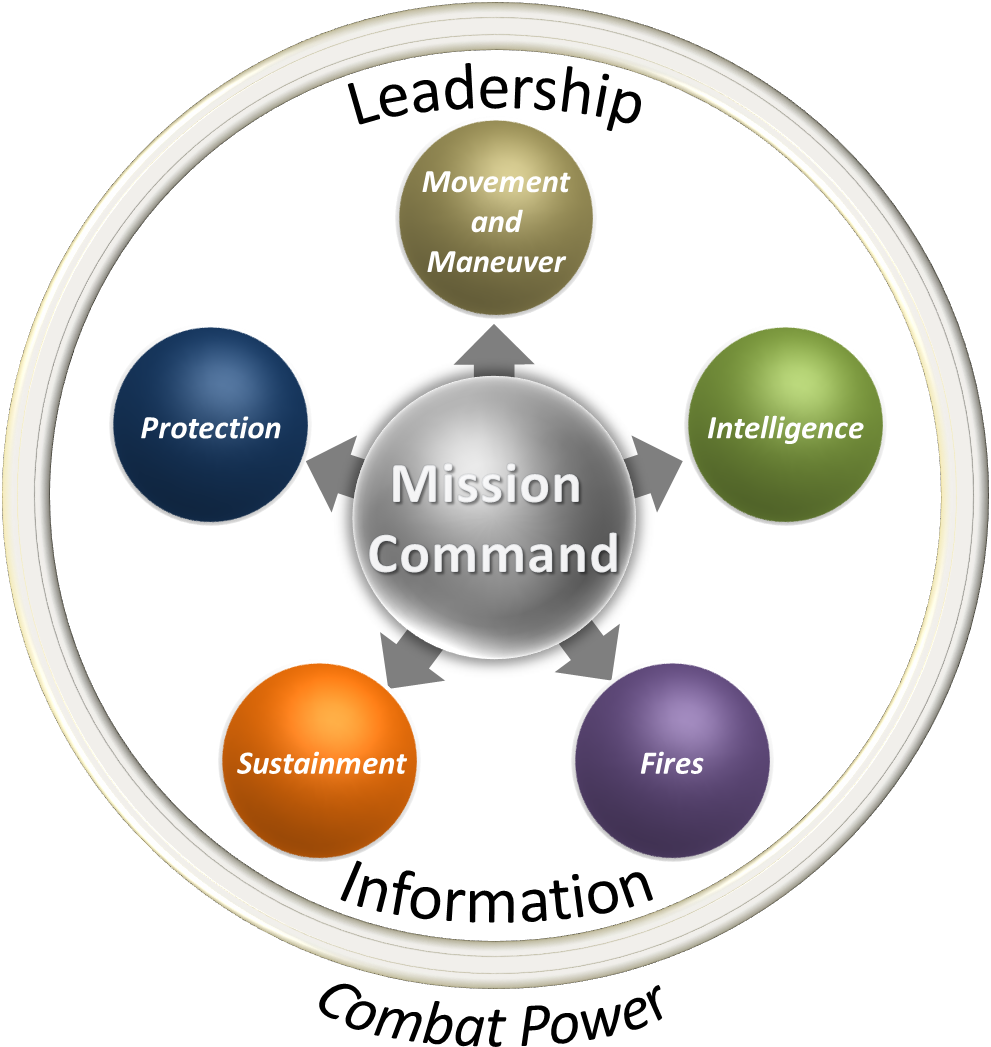 …and individual and collective training and education support 
through enabling capabilities…
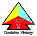 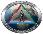 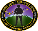 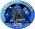 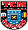 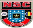 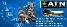 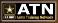 What we’re for…
…to provide the Army…
…agile, adaptive, and professional Soldiers and leaders in highly capable combined arms formations ready and able to conduct Unified Land Operations to prevent, shape, and win in the complex OE.
2
MCTP
ITE
TADSS
SRP
MCTCs
AJST           ATN
NSC